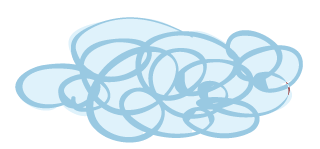 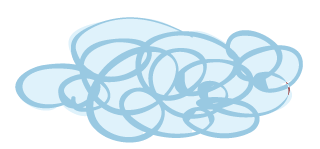 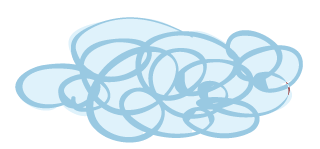 CHÀO MỪNG CÁC THẦY CÔ VÀ CÁC EM ĐẾN VỚI TIẾT HỌC NGÀY HÔM NAY!
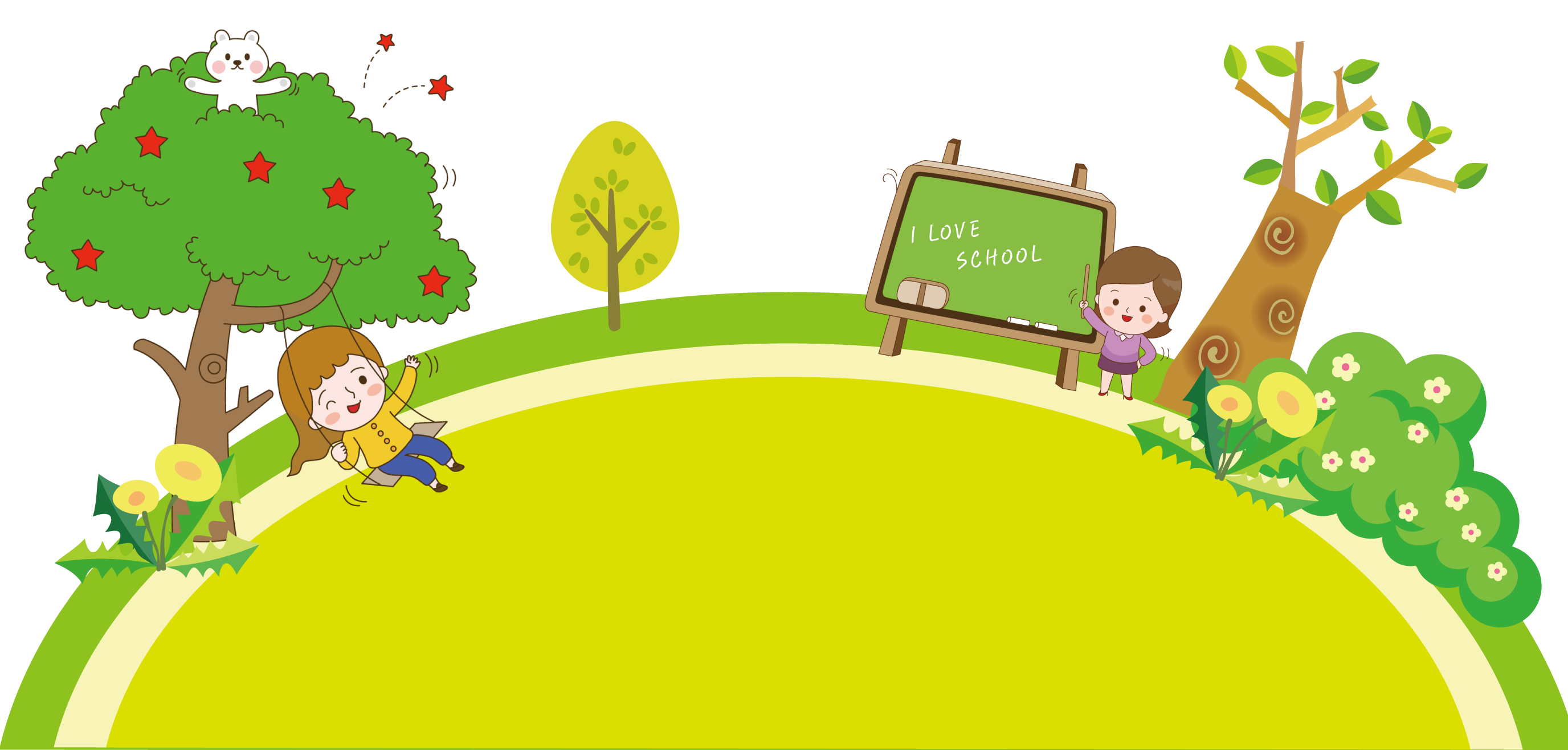 [Speaker Notes: 更多精彩模板请关注【沐沐槿PPT】https://mumjin.taobao.com/]
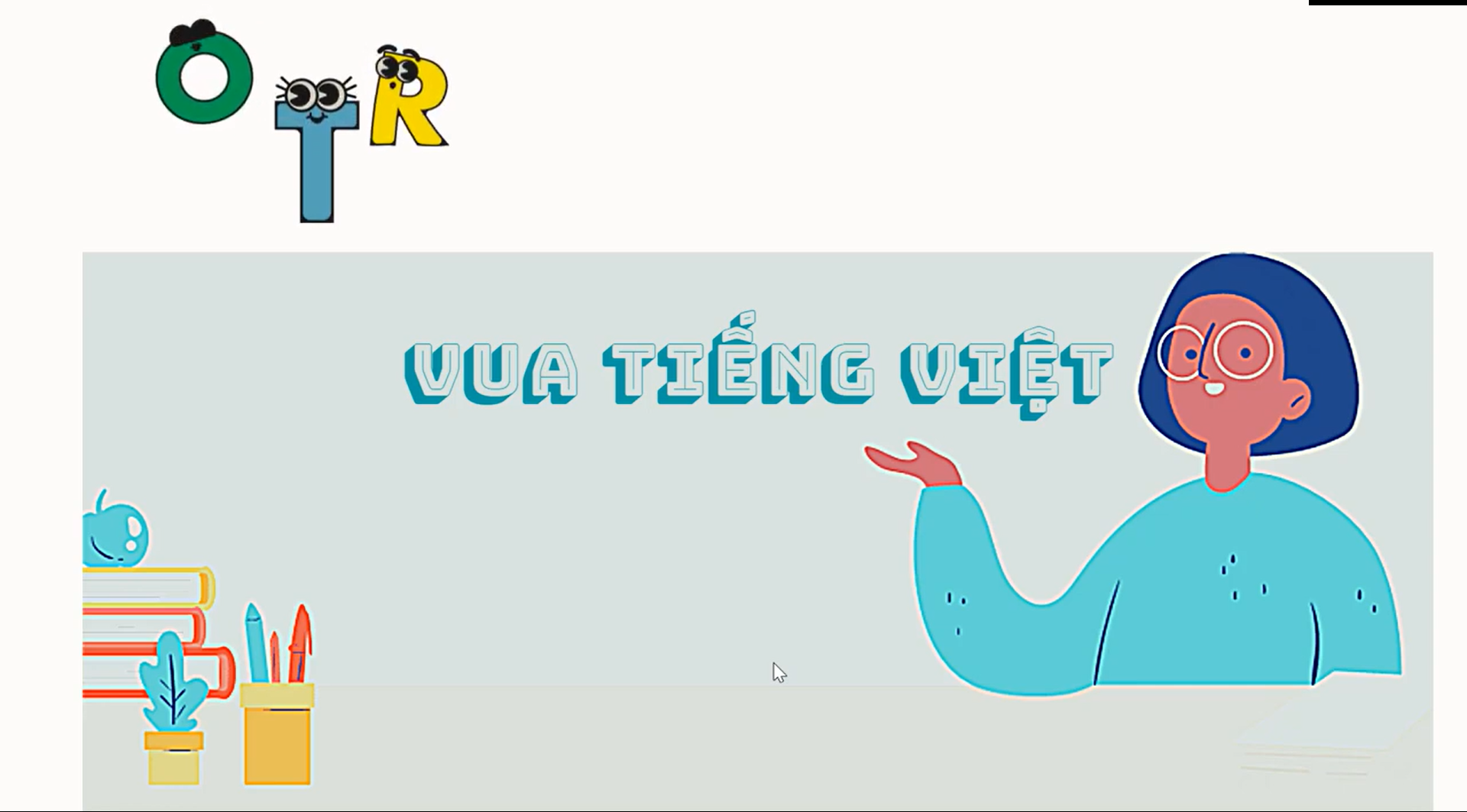 KHỞI ĐỘNG
Ph/Th/án/ục
C/L/ổ/oa
Thục Phán
Cổ Loa
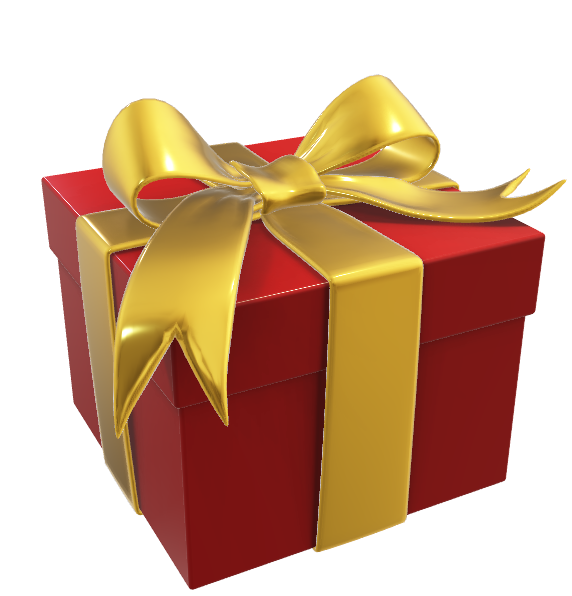 M/Ch/â/ị/u
Mị châu
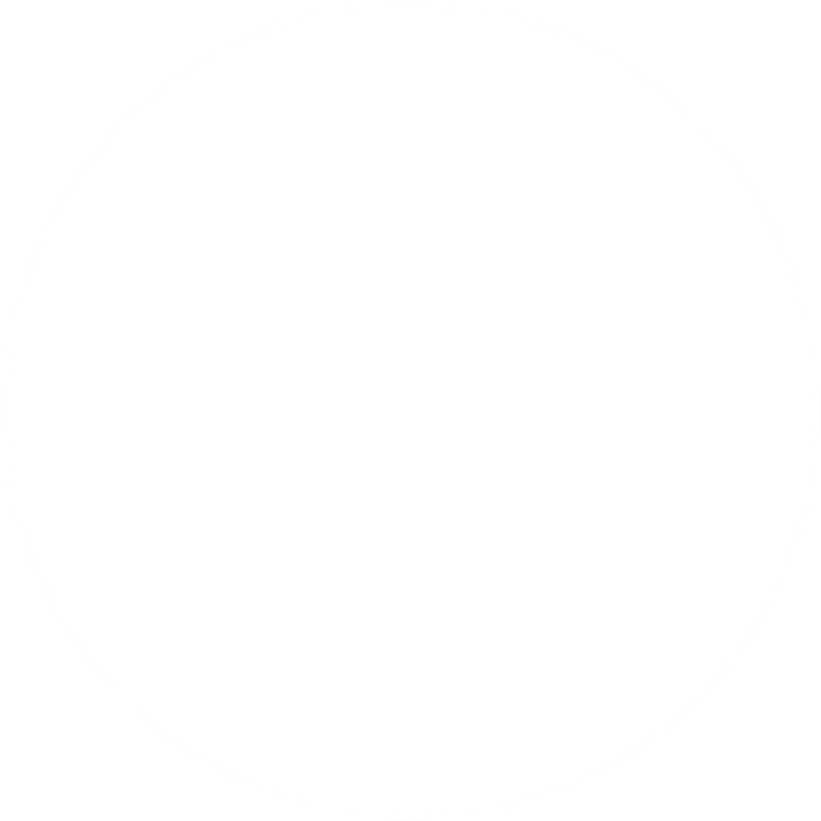 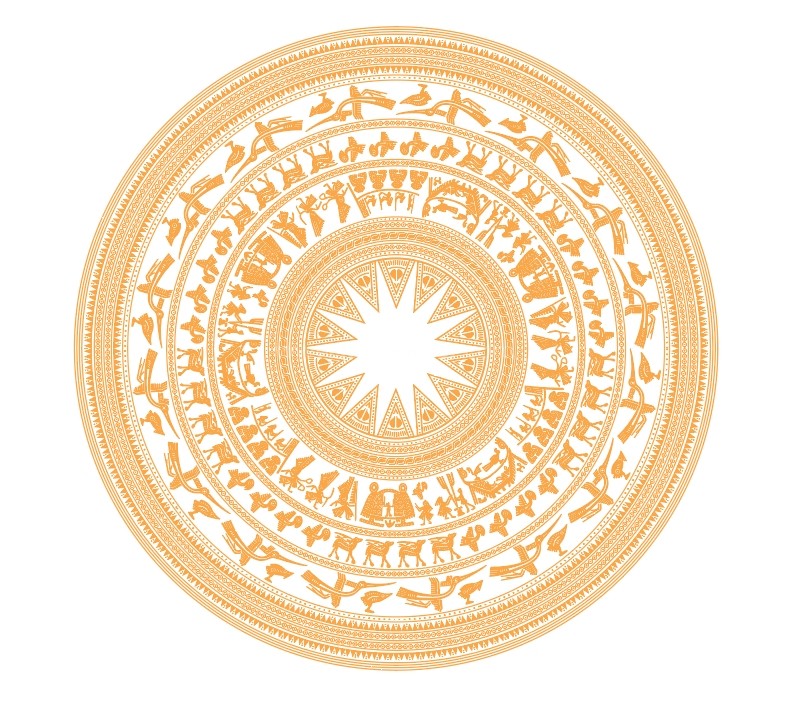 TIẾT 31, 32 - BÀI 13:
NƯỚC ÂU LẠC
Sự ra đời và tổ chức nhà nước Âu Lạc
1
NỘI DUNG 
BÀI HỌC
Đời sống vật chất và tinh thần của cư dân Âu Lạc
2
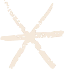 MỤC TIÊU
1.
Nêu được khoảng thời gian thành lập và xác định được phạm vi lãnh thổ của nước Âu Lạc.
Trình bày được tổ chức nhà nước Âu Lạc.
2.
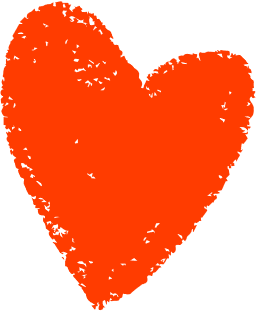 THẢO LUẬN NHÓM BÀN
Xem đoạn video, kết hợp nội dung SGK trang 63, hoàn thành phiếu học tập sau:
WHEN
Thời gian ra đời?
WHERE
Kinh đô nhà nước
Âu Lạc ở đâu?
WHAT
Sau khi lên ngôi 
Thục Phán đã 
làm gì?
PHIẾU HỌC TẬP ( 5W1H)
WHY
Tại sao nhà nước 
Âu Lạc ra đời?
WHO
Ai là người đứng đầu nước Âu Lạc?
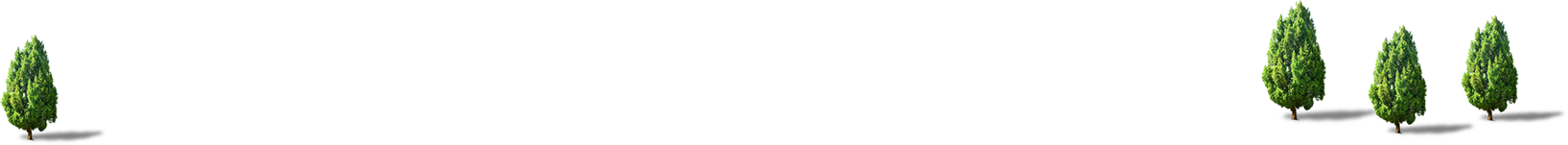 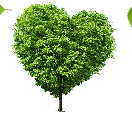 ..………………………………………………………………………………………………………
..………………………………………………………………………………………………………
..……………………………………………………………………………………………………………………
..………………………………………………………………………………………………………
..…………………………………………………………………………………………………………………….
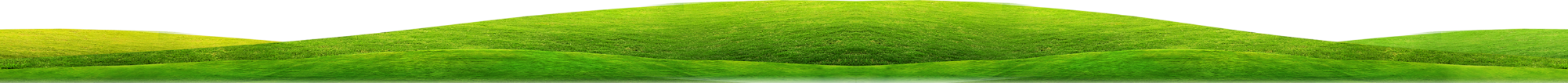 THẢO LUẬN NHÓM BÀN
Xem đoạn video, kết hợp nội dung SGK trang 63, hoàn thành phiếu học tập sau:
WHEN
Thời gian ra đời?
WHERE
Kinh đô nhà nước
Âu Lạc ở đâu?
WHAT
Sau khi lên ngôi 
Thục Phán đã 
làm gì?
PHIẾU HỌC TẬP ( 5W1H)
WHY
Tại sao nhà nước 
Âu Lạc ra đời?
WHO
Ai là người đứng đầu nước Âu Lạc?
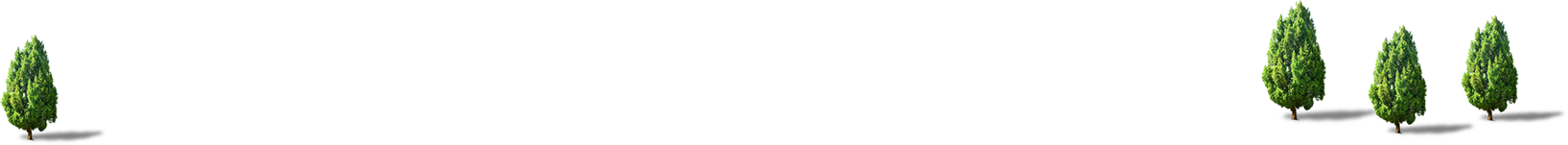 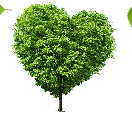 ..…………………………………………………………………………….
..………………………………………………………………………………………………………
..……………………………………………………………………………………………………………………
..………………………………………………………………………………………………………
..…………………………………………………………………………………………………………
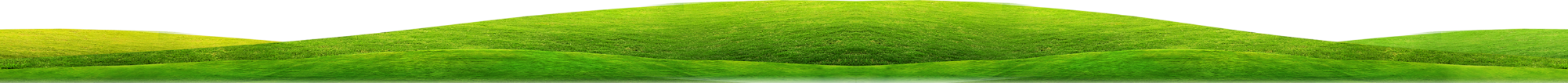 PHIẾU HỌC TẬP ( 5W1H)
WHEN
Thời gian ra đời?
WHERE
Kinh đô nhà nước
Âu Lạc ở đâu?
WHAT
Sau khi lên ngôi 
Thục Phán đã 
làm gì?
WHY
Tại sao nhà nước 
Âu Lạc ra đời?
WHO
Ai là người đứng đầu nước Âu Lạc?
Thắng lợi của cuộc kháng chiến chống Tần
 Thục Phán lên ngôi, lập nước Âu Lạc
Xây thành 
Cổ Loa và 
chế tạo nỏ 
Liên Châu để phòng vệ
Thục Phán
xưng là
 An Dương Vương
Năm 208 TCN
Cổ Loa (Đông Anh – Hà Nội)
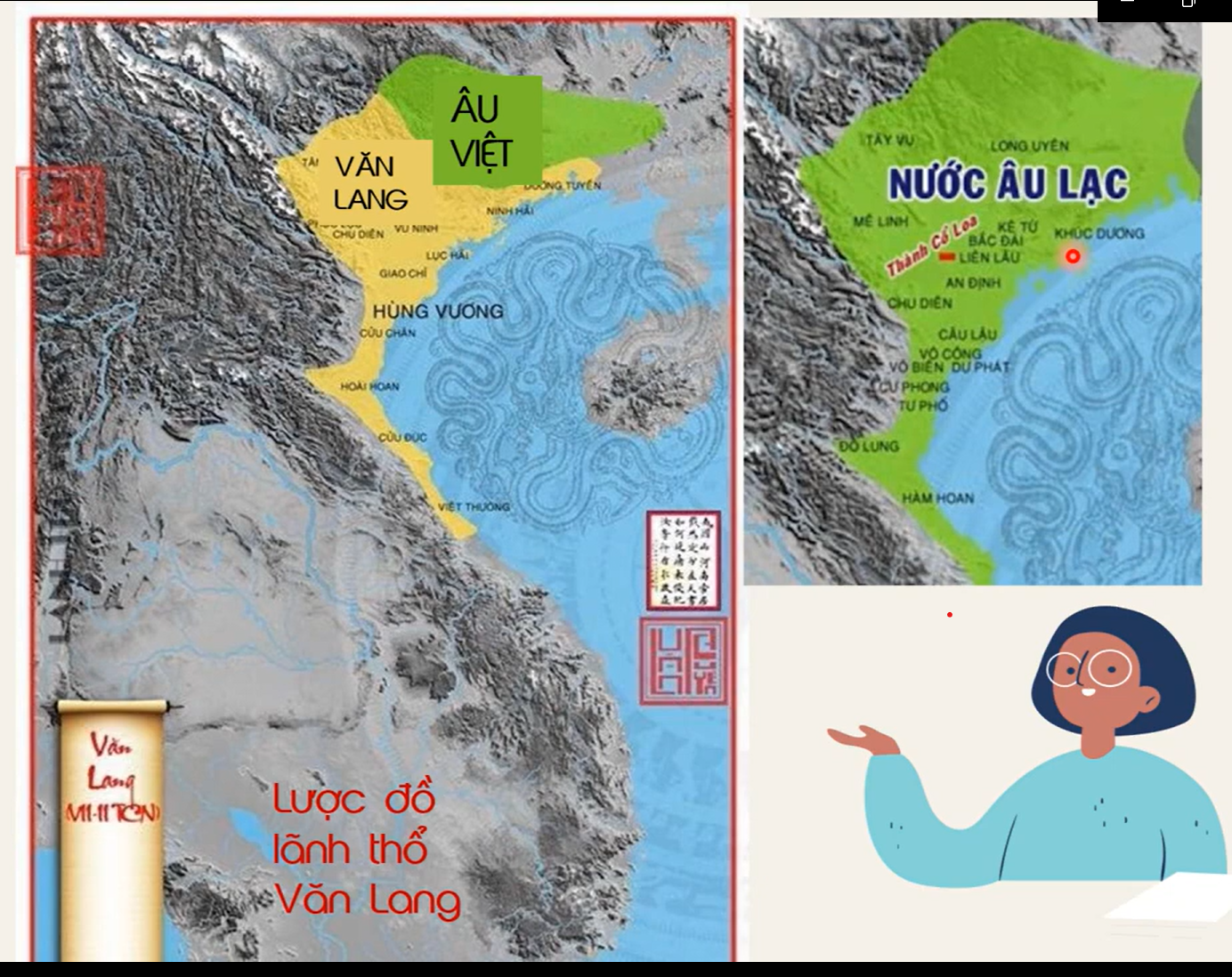 Lạc Việt
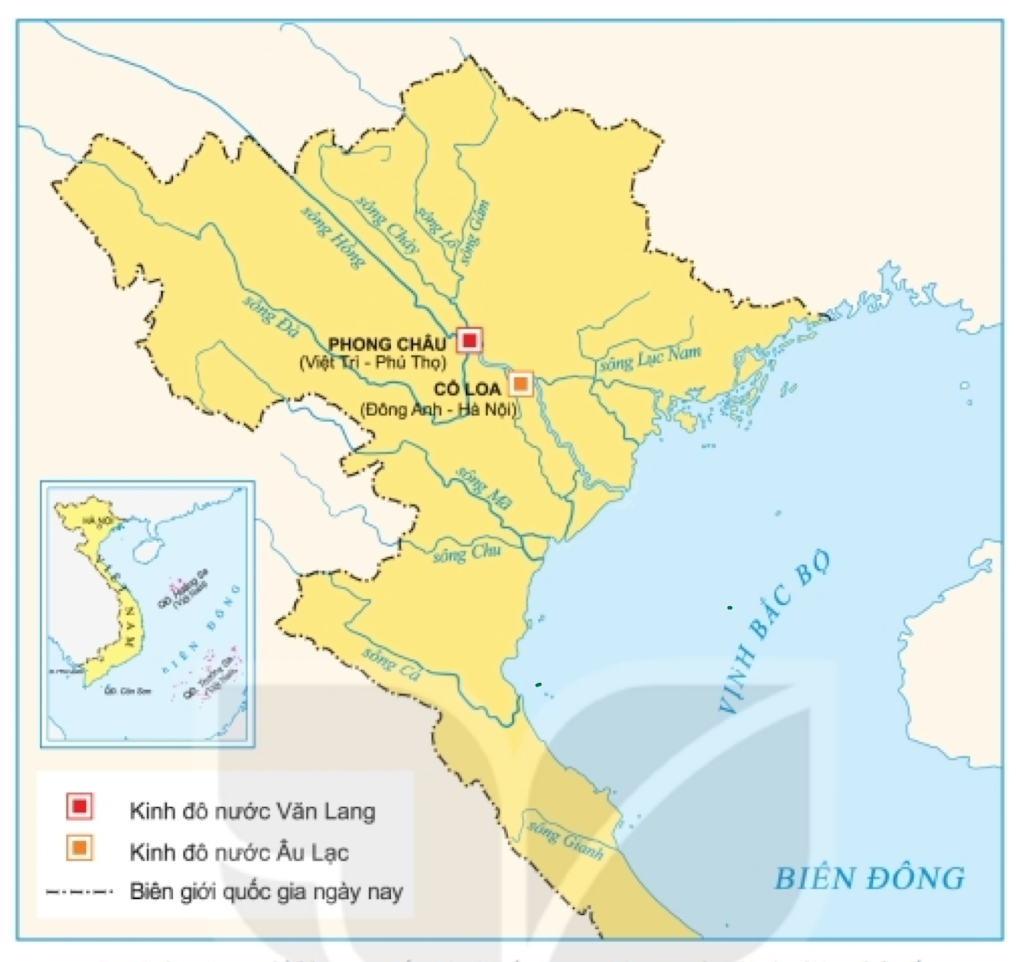 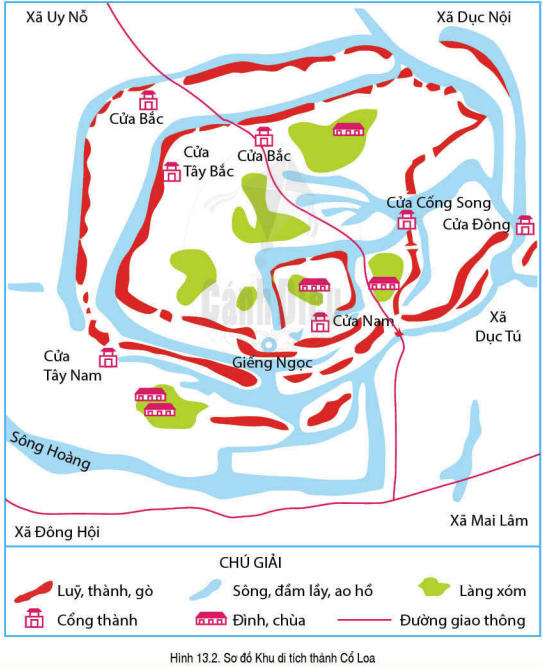 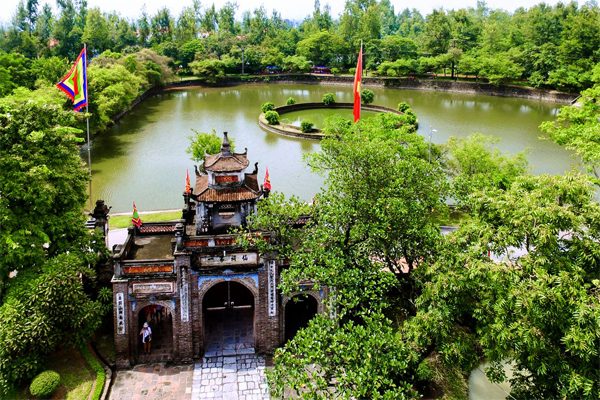 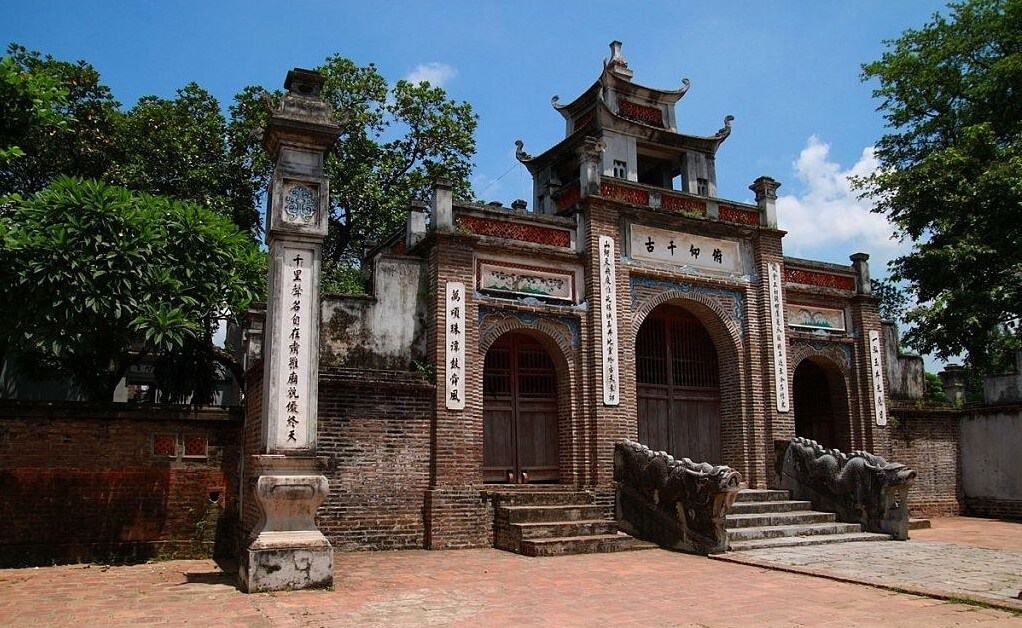 Ai về qua huyện Đông Anh
Ghé xem phong cảnh Loa thành Thục vương
Cổ Loa thành ốc khác thường
Trải bao năm tháng dấu thành còn đây
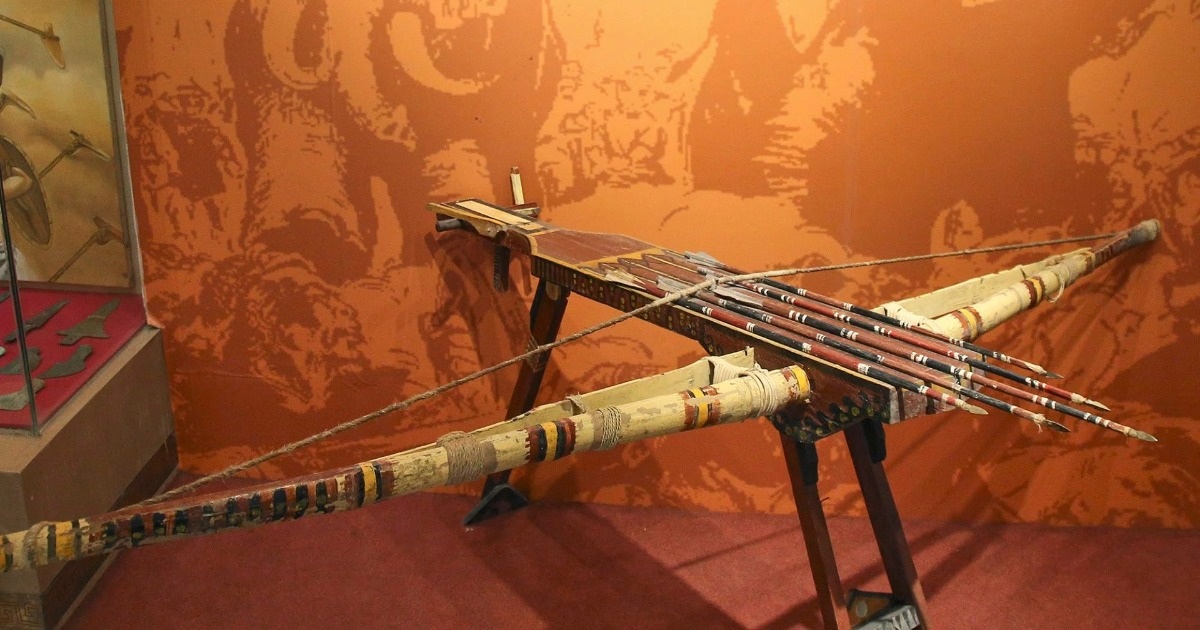 NỎ LIÊN CHÂU
THẢO LUẬN NHÓM
               Dựa vào thông tin SGK, em hãy hoàn thành sơ đồ tổ chức nhà nước Âu Lạc?
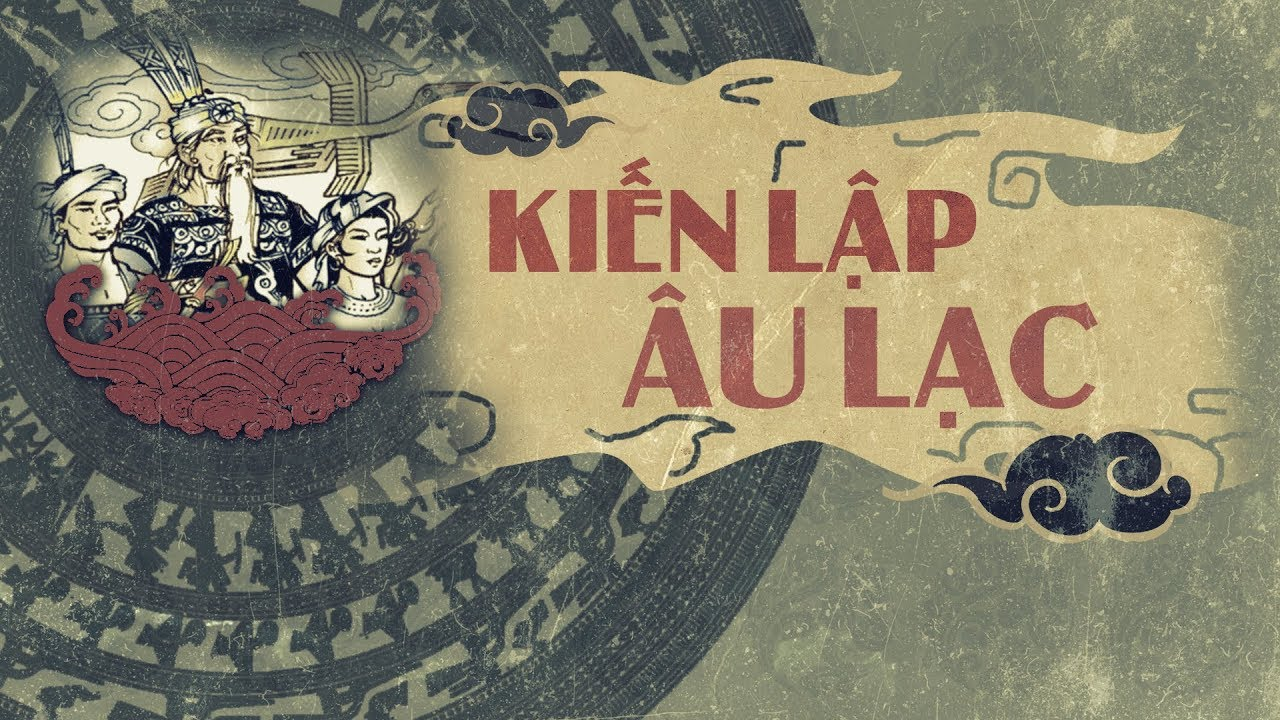 Sơ đồ tổ chức nhà nước Âu Lạc
An Dương Vương
(Nắm mọi quyền hành,
 giúp việc có các Lạc Hầu)
15 Bộ
(Đứng đầu mỗi bộ là Lạc tướng)
Chiềng, chạ
(Đứng đầu là Bồ chính)
Sơ đồ tổ chức nhà nước Âu Lạc
TÌM ĐIỂM 
KHÁC NHAU
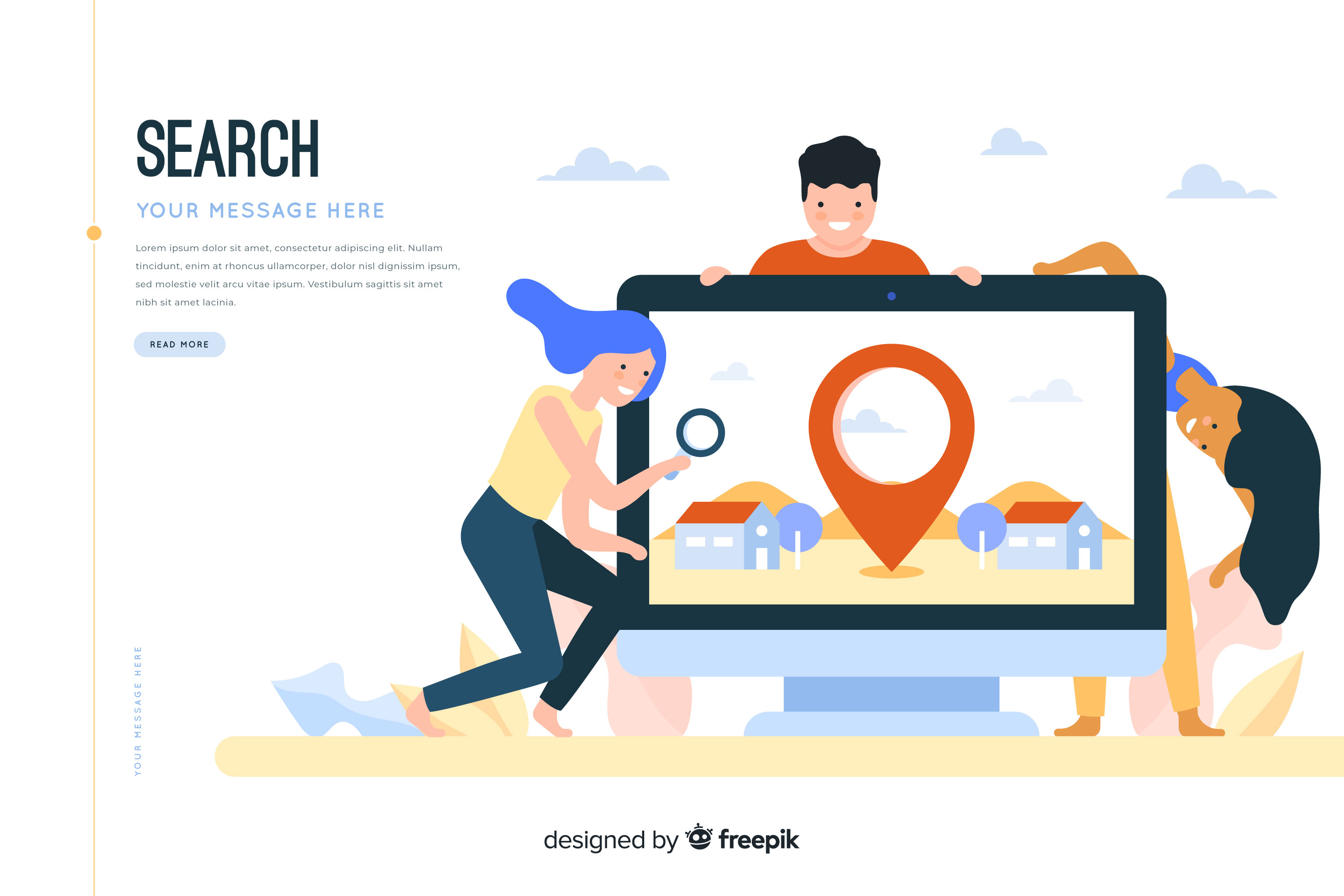 Trong thời gian 1 phút, em hãy tìm ra ít nhất 3 điểm tiến bộ của nhà nước Âu Lạc so với nhà nước Văng Lang?
[Speaker Notes: GV đố HS đâu là dấu chân rùa]
* Điểm tiến bộ của nhà nước Âu Lạc so với thời Văn Lang:
1. Thời Âu Lạc quyền hành của vua, nhà nước đã cao hơn và chặt chẽ hơn.
2. Lãnh thổ được mở rộng, sau khi hợp nhất Âu Việt và Lạc Việt
3. Có quân đội hùng mạnh, thành Cổ Loa kiên cố và vũ khí tốt .
4. Đóng đô ở Phong Khê là trung tâm của đất nước.
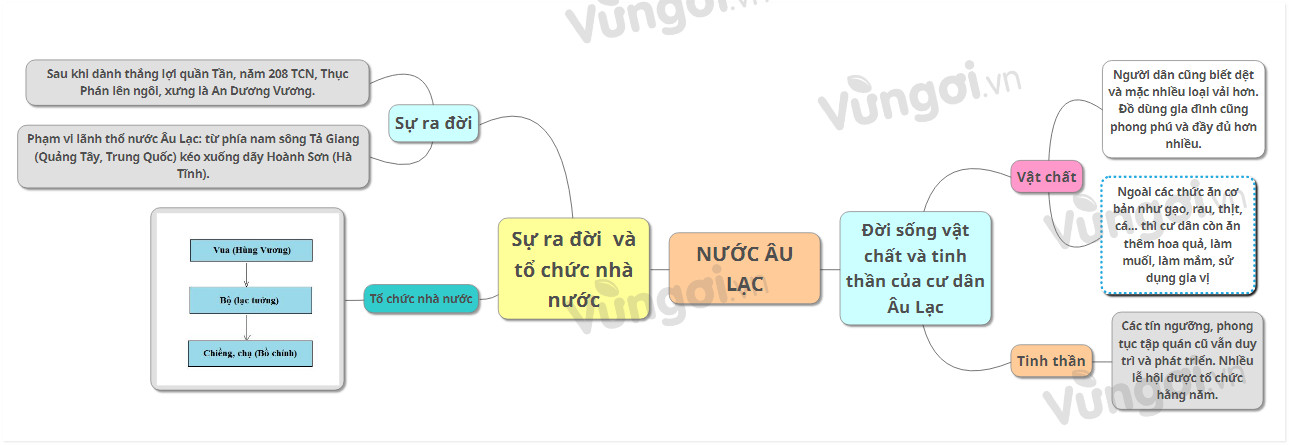 An Dương Vương
Lạc hầu
Bộ
 (LẠc tướng)
Chiềng chạ
(Bồ chính)
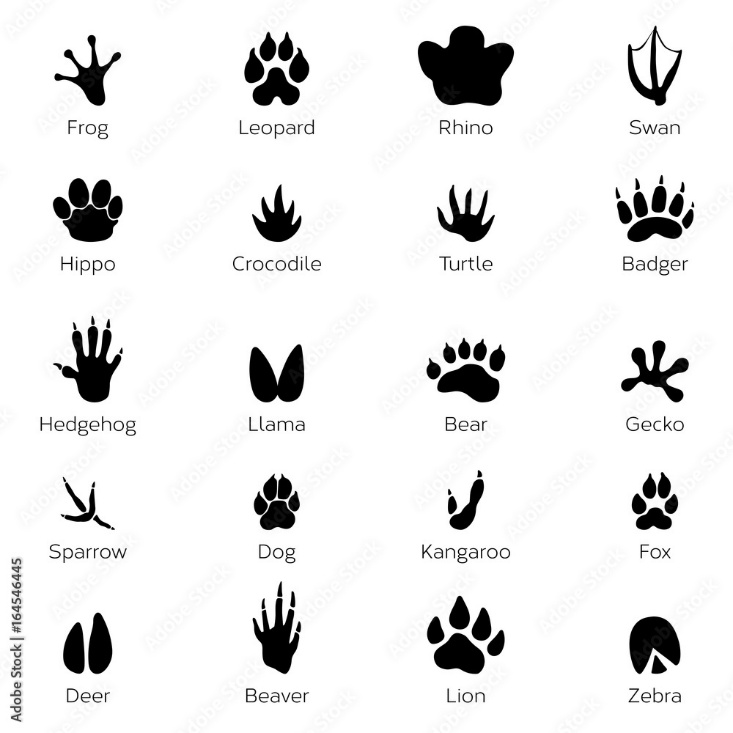 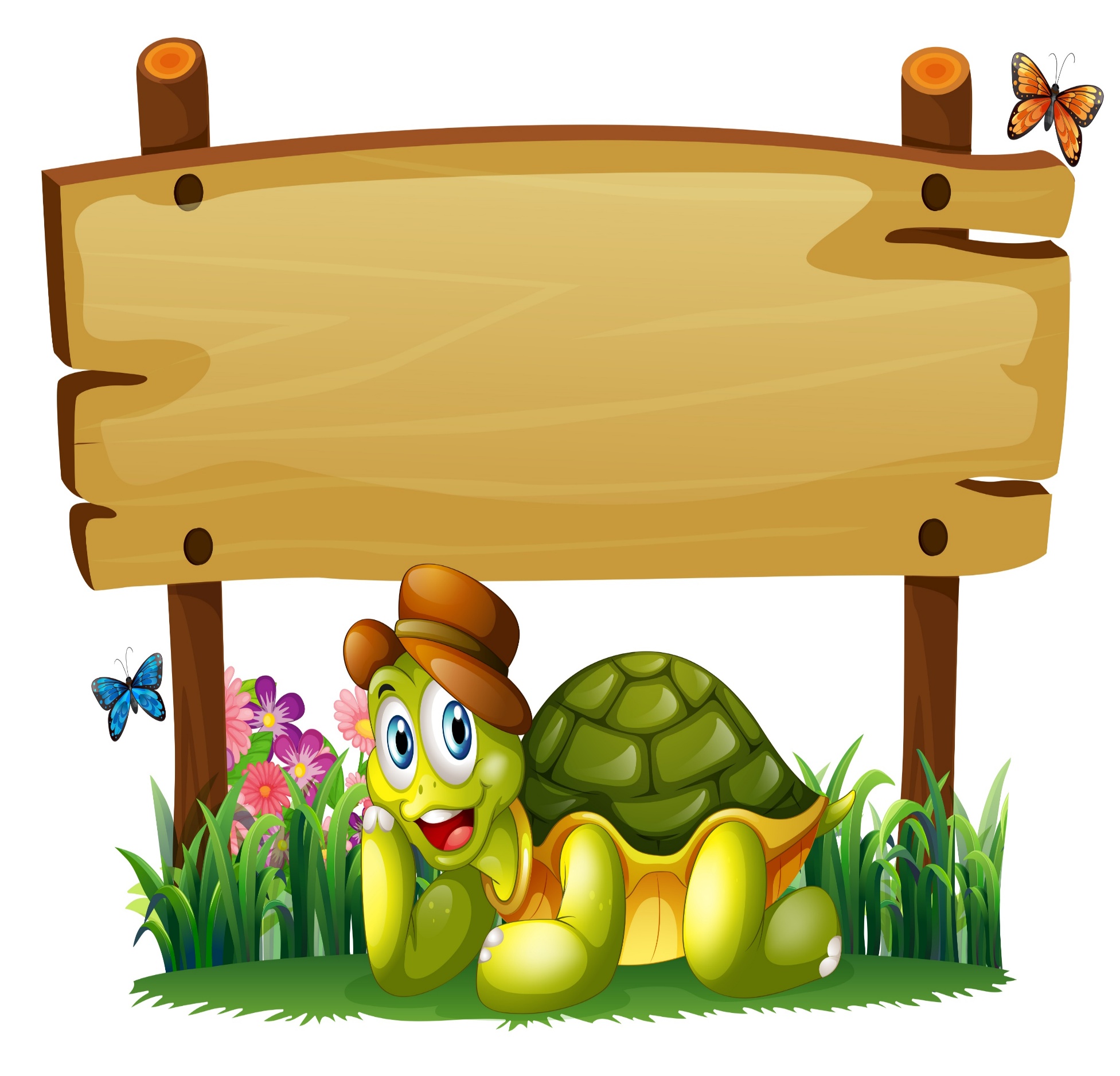 HÀNH TRÌNH THEO CHÂN THẦN KIM QUY
[Speaker Notes: GV đố HS đâu là dấu chân rùa]
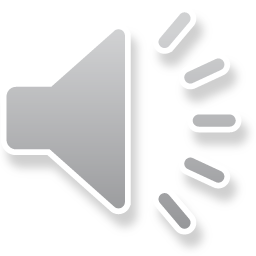 HÀNH TRÌNH THEO CHÂN THẦN KIM QUY
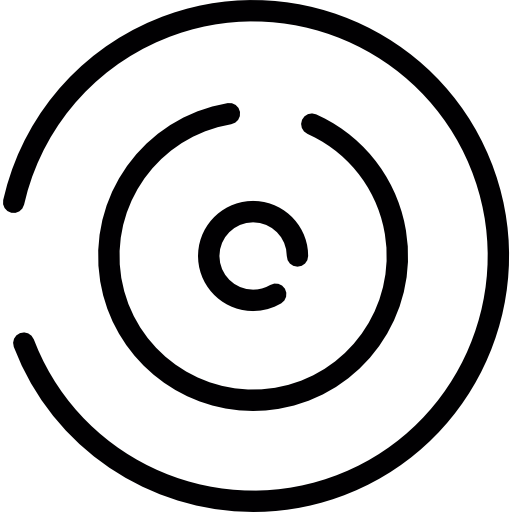 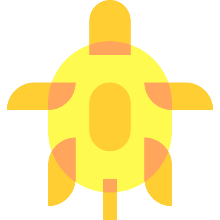 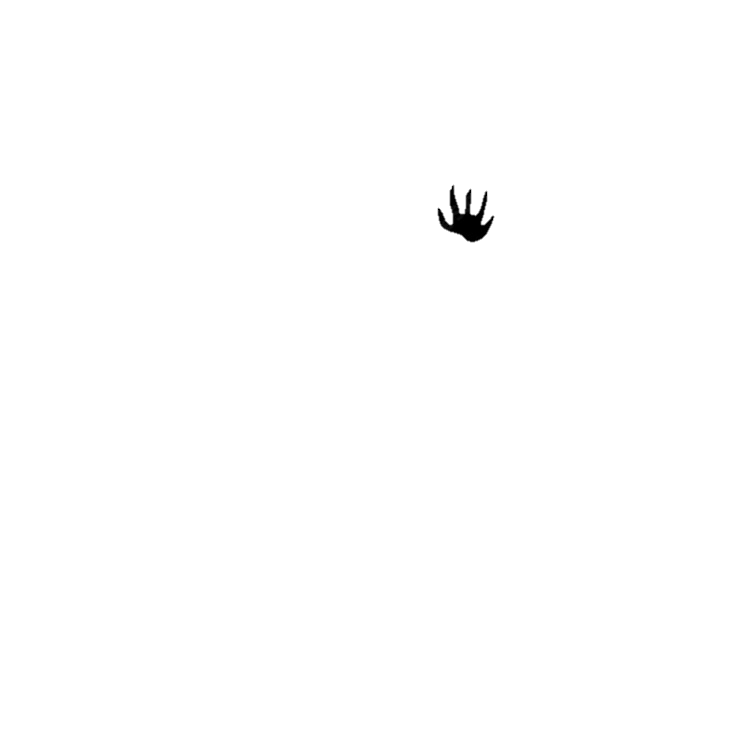 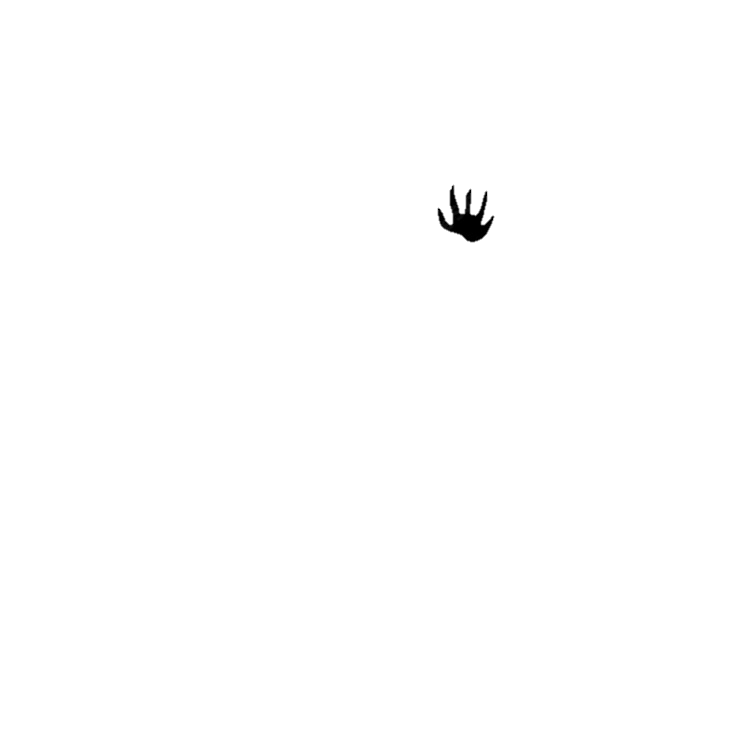 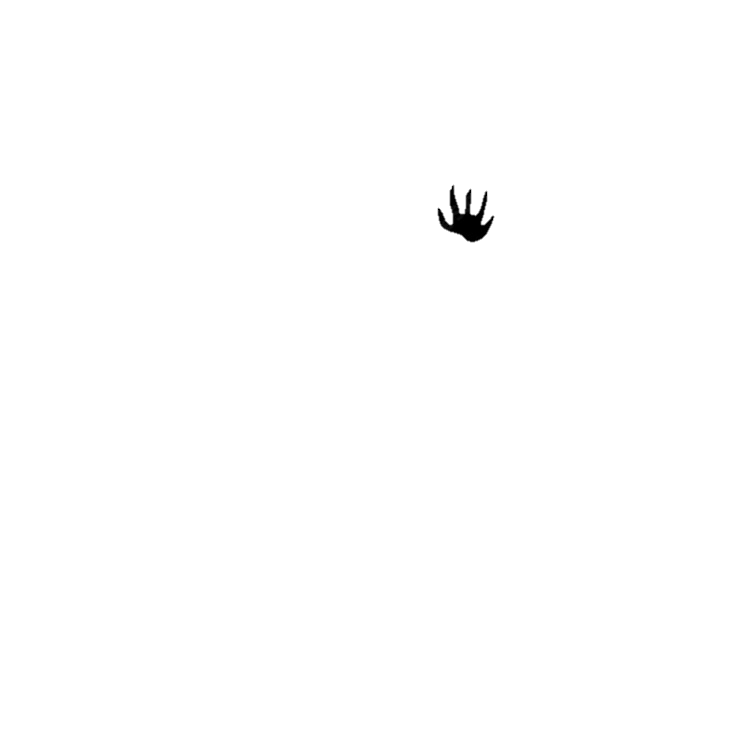 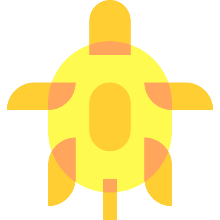 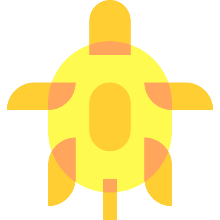 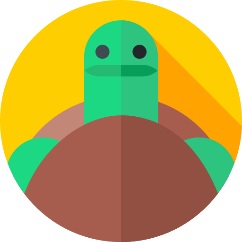 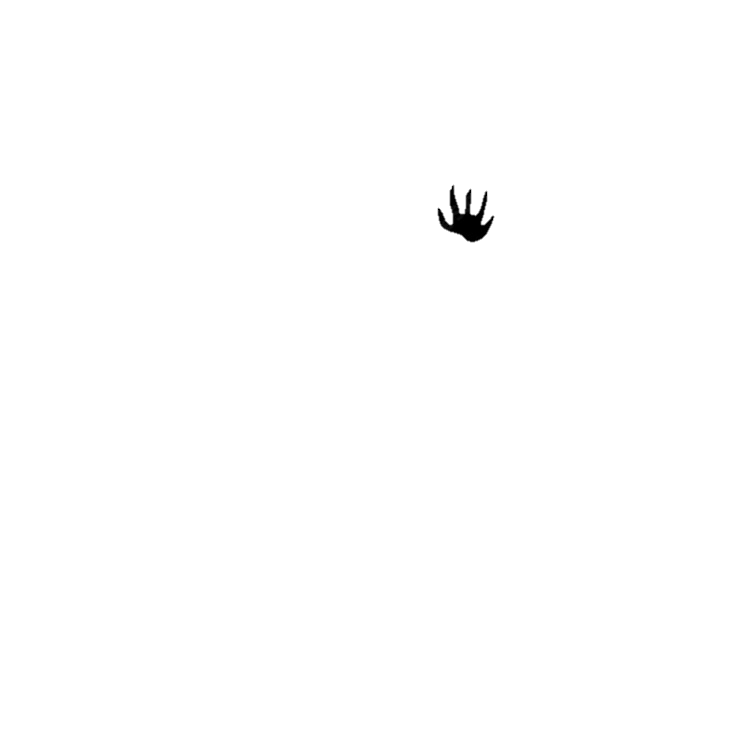 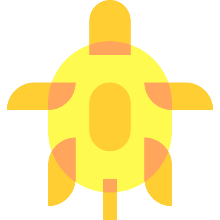 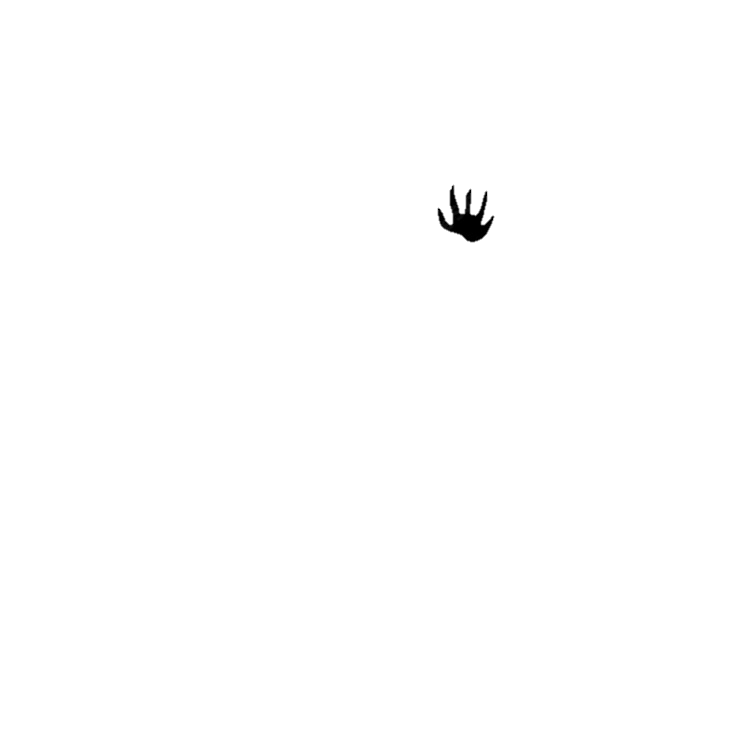 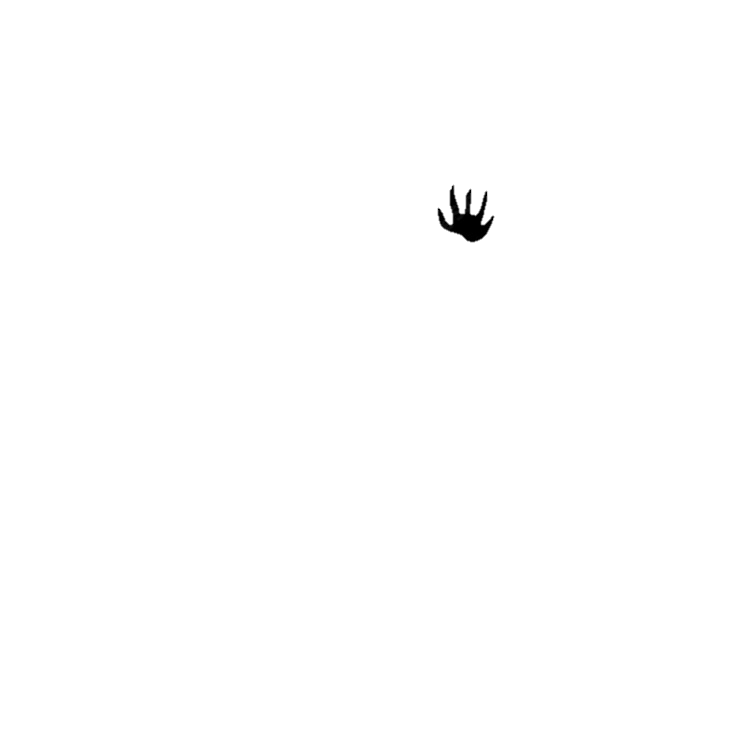 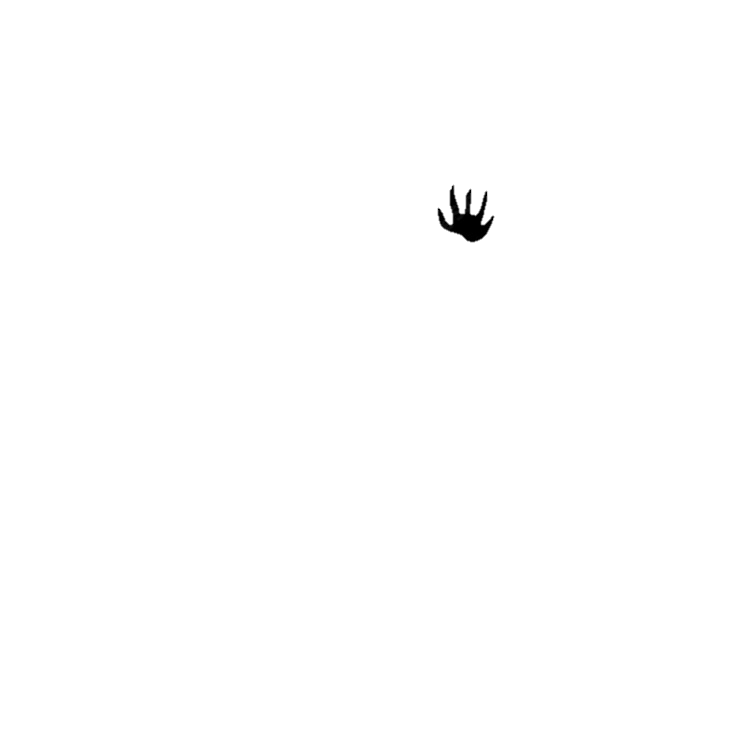 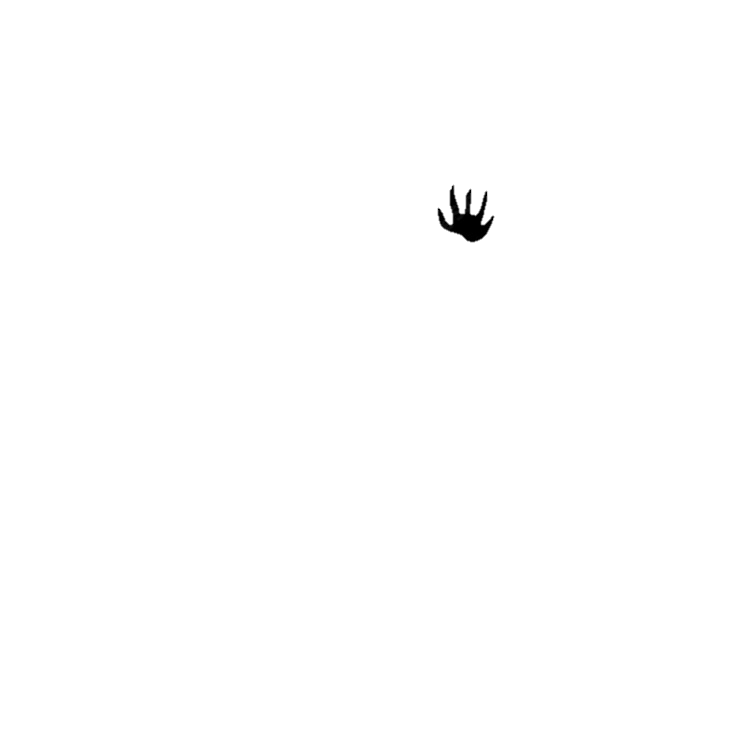 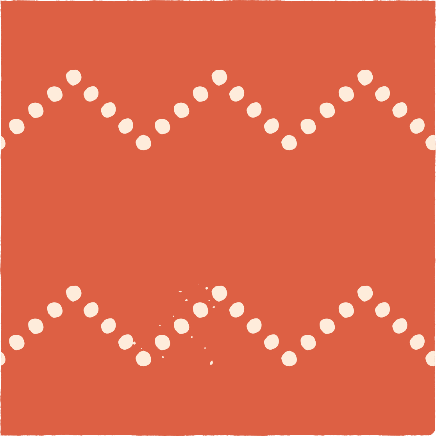 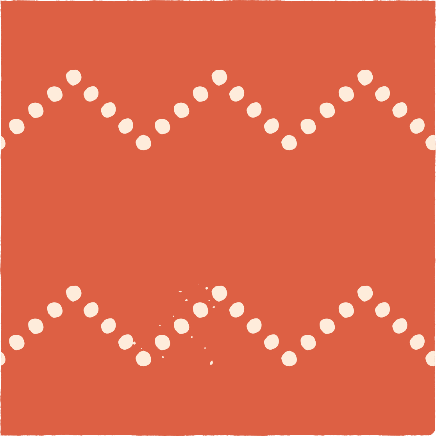 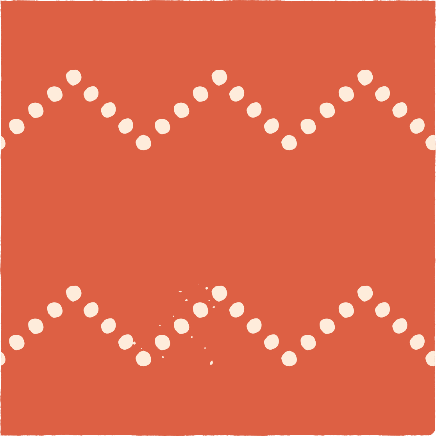 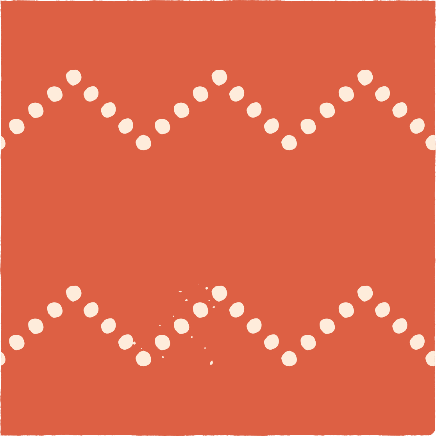 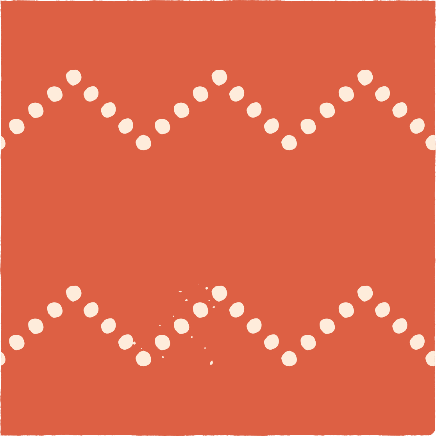 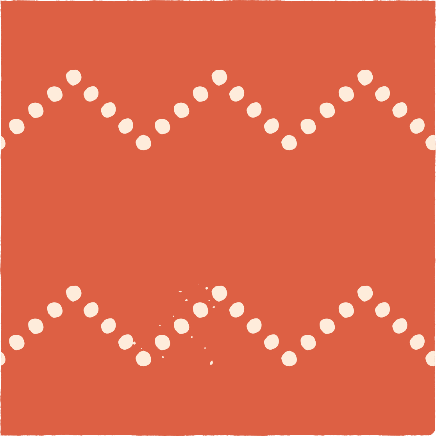 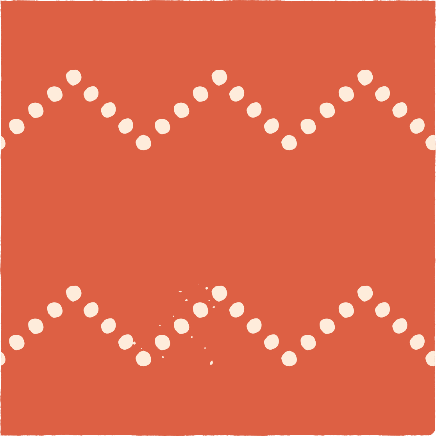 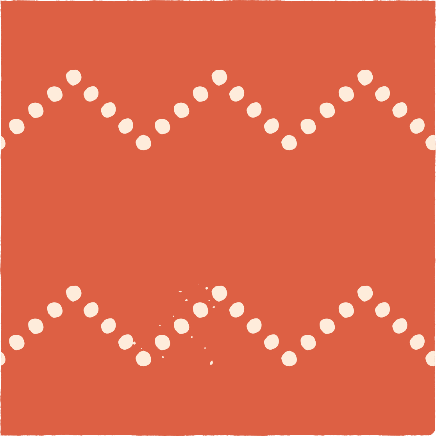 [Speaker Notes: Hoạt động nhóm. Gv tạo tình huống vui về thần kim quy. Nhấn chuột cho HS xem hành trình về nhà của thần kim quy. Gợi ý hãy theo dấu chân thần kim quy  khám phá nơi ở của thần có điều gì thú vị.]
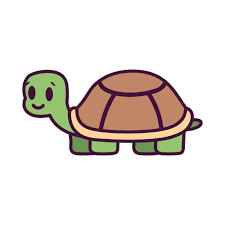 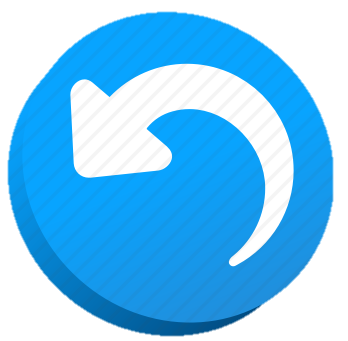 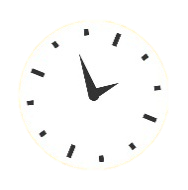 00:02
00:01
00:00
00:10
00:06
00:03
00:04
00:09
00:07
00:05
00:08
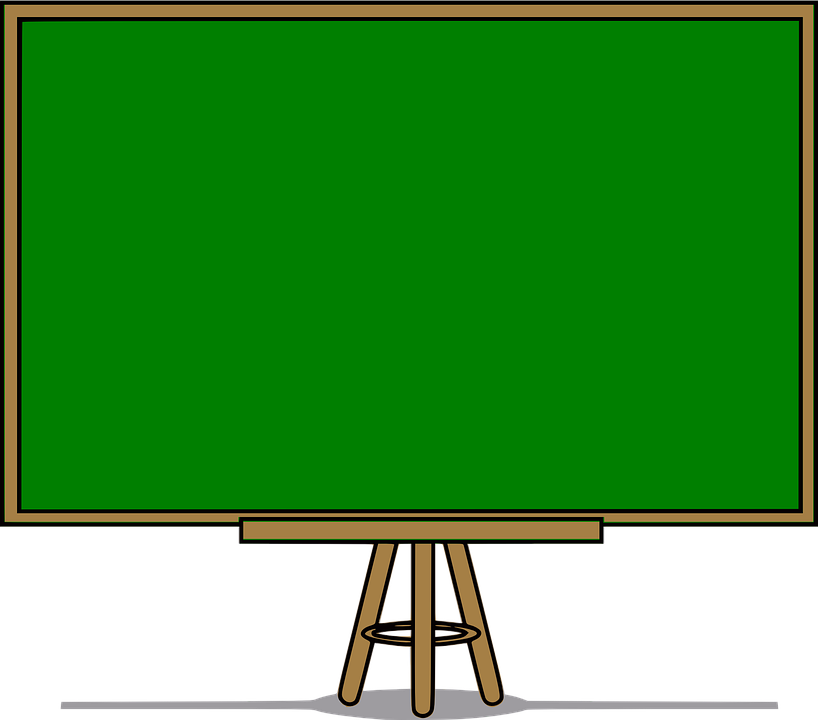 Ai là người lãnh đạo người Âu Việt và Lạc Việt đánh bại quân Tần, lập nước Âu Lạc?
A.THỤC PHÁN
B.BÀ TRIỆU
C. HÙNG VƯƠNG
D. HAI BÀ TRƯNG
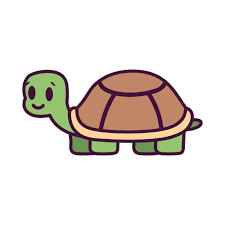 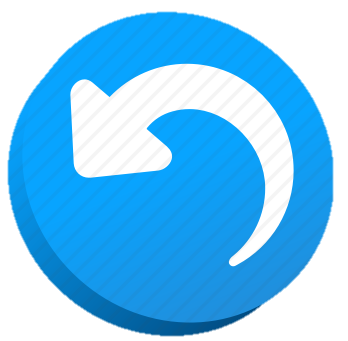 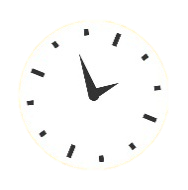 00:02
00:01
00:00
00:10
00:06
00:03
00:04
00:09
00:07
00:05
00:08
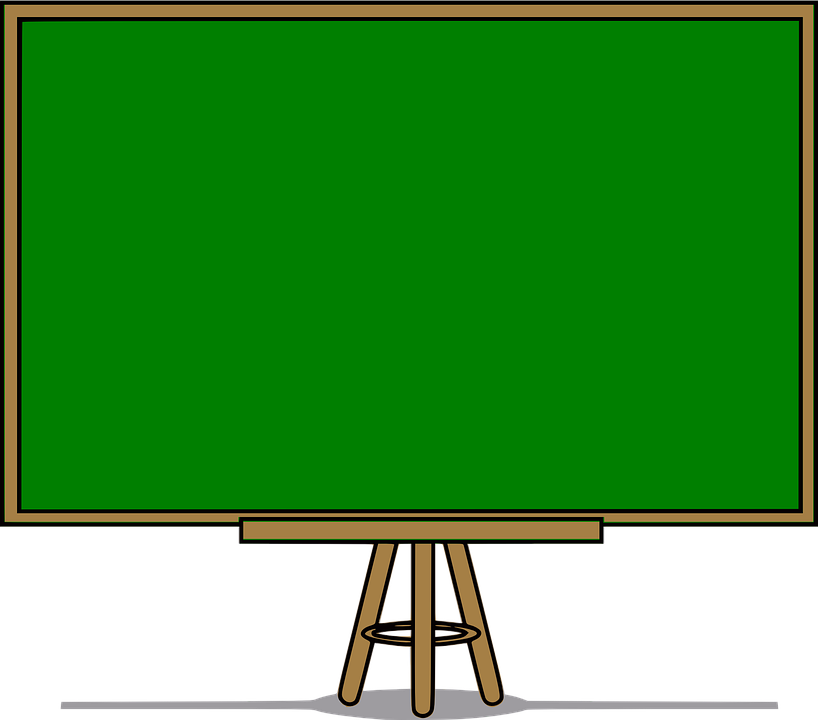 Nước Âu Lạc đóng đô ở đâu?
B. MÊ LINH (HÀ NỘI)
A. PHONG CHÂU 
(PHÚ THỌ)
C. PHONG KHÊ (HÀ NỘI)
D. LUY LÂU 
(BẮC NINH)
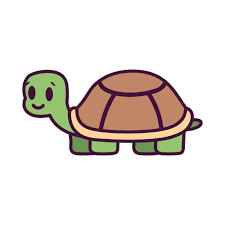 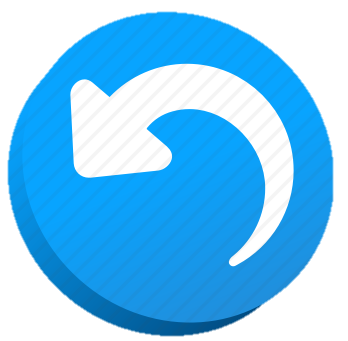 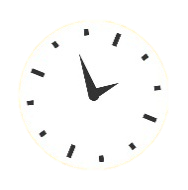 00:02
00:01
00:00
00:10
00:06
00:03
00:04
00:09
00:07
00:05
00:08
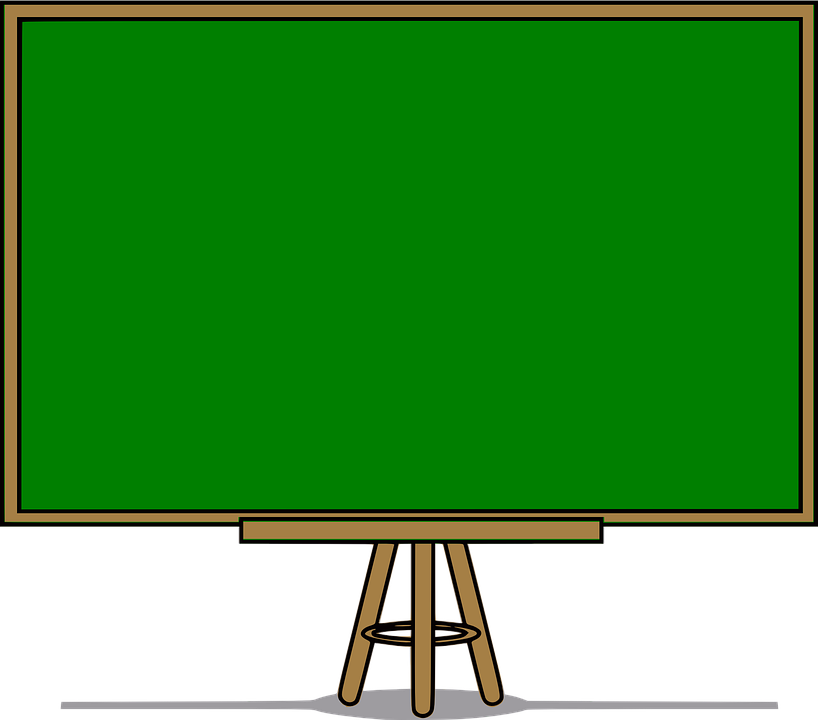 Ai là người đã chế tạo nỏ Liên Châu
A. Cao Lỗ
B. An Dương Vương
C. Trọng Thủy
D. Vua Hùng
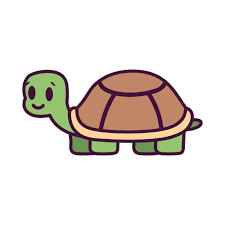 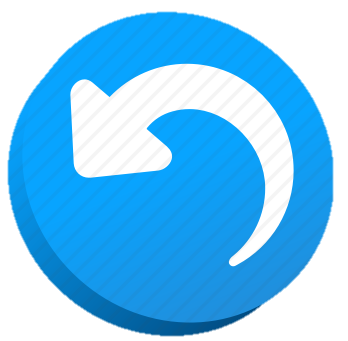 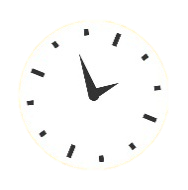 00:02
00:01
00:00
00:10
00:06
00:03
00:04
00:09
00:07
00:05
00:08
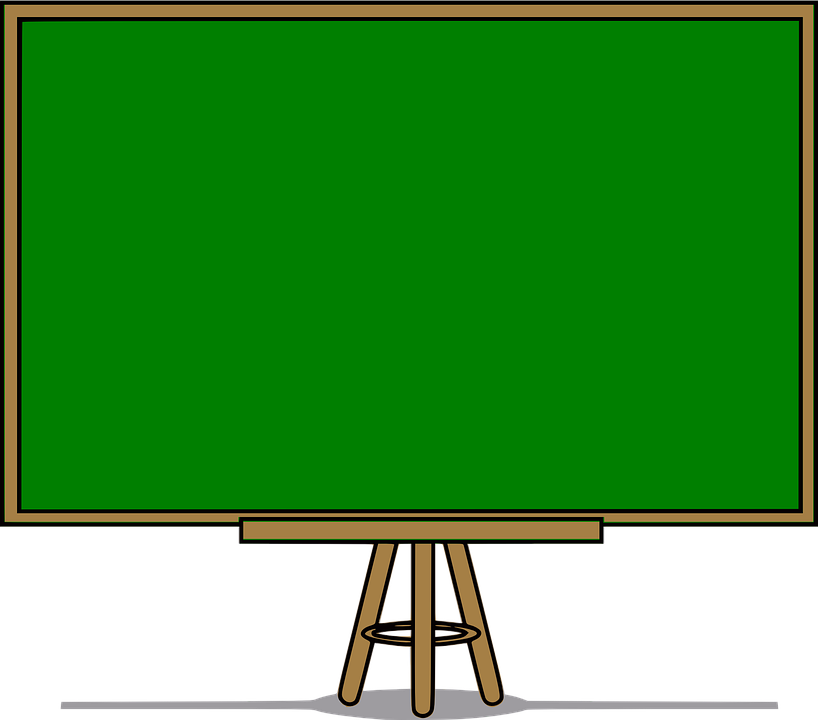 Tổ chức bộ máy nhà nước Âu Lạc được xây dựng trên cơ sở nào?
A.TỔ CHỨC THỊ TỘC BỘ LẠC CỦA NGƯỜI TÂY ÂU
B.TỔ CHỨC BỘ MÁY NHÀ NƯỚC THỜI TẦN
C.TỔ CHỨC THỊ TỘC CỦA NGƯỜI LẠC VIỆT
D.TỔ CHỨC BỘ MÁY NHÀ NƯỚC VĂN LANG
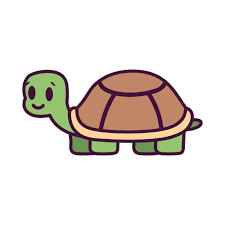 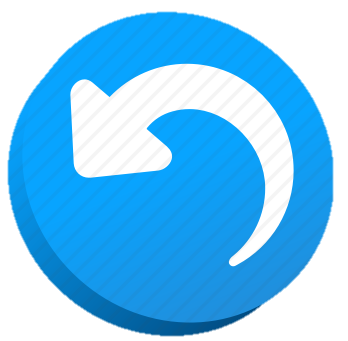 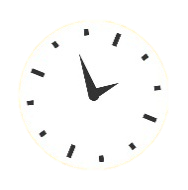 00:02
00:01
00:00
00:10
00:06
00:03
00:04
00:09
00:07
00:05
00:08
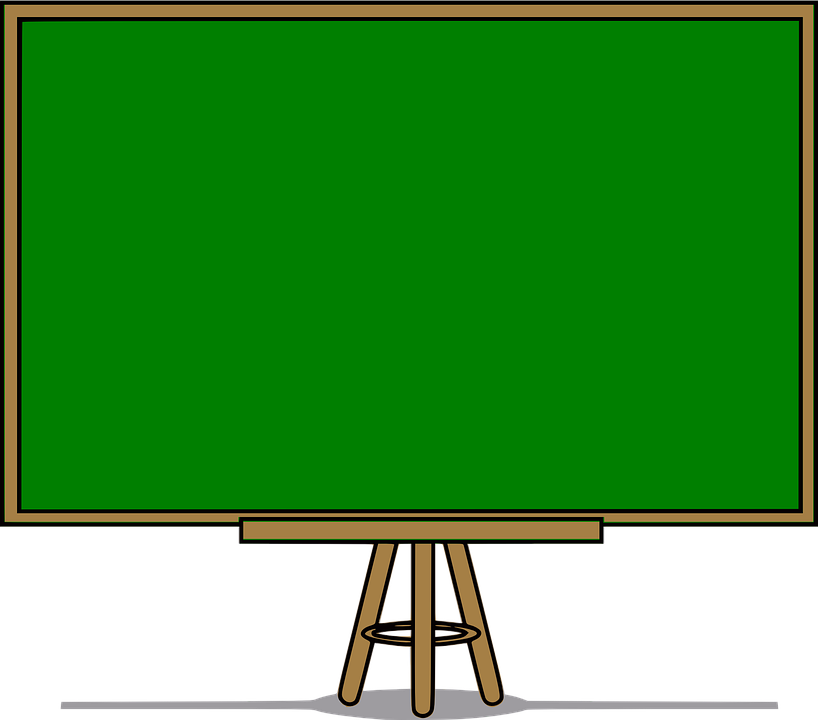 Tổ chức bộ máy nhà nước Âu Lạc có điểm gì mới so với nhà nước Văn Lang là:
A.QUYỀN LỰC NHÀ VUA ĐƯỢC TĂNG CƯỜNG
B.BỘ MÁY NHÀ NƯỚC XÂY DỰNG THEO MÔ HÌNH TRUNG HOA
C.BỘ MÁY NHÀ NƯỚC ĐƯỢC HOÀN THIỆN
D.BỘ MÁY NHÀ NƯỚC TIẾN BỘ
VẬN DỤNG
? Việc lập đền thờ, đặt tên đường phố, trường học mang tên Văn Lang, An Dương Vương ở các địa phương nói lên điều gì?
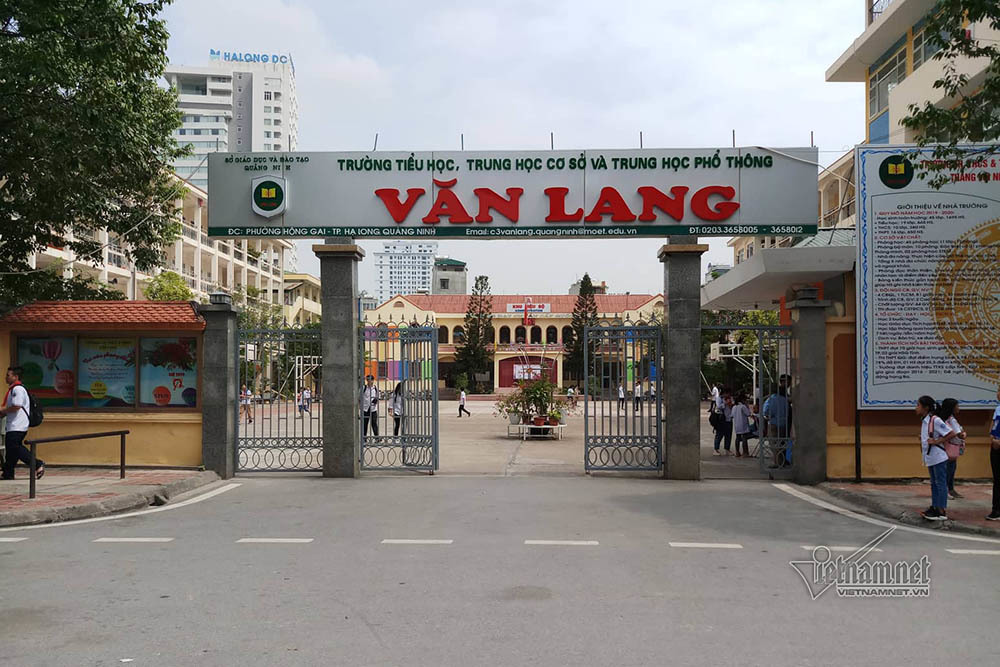 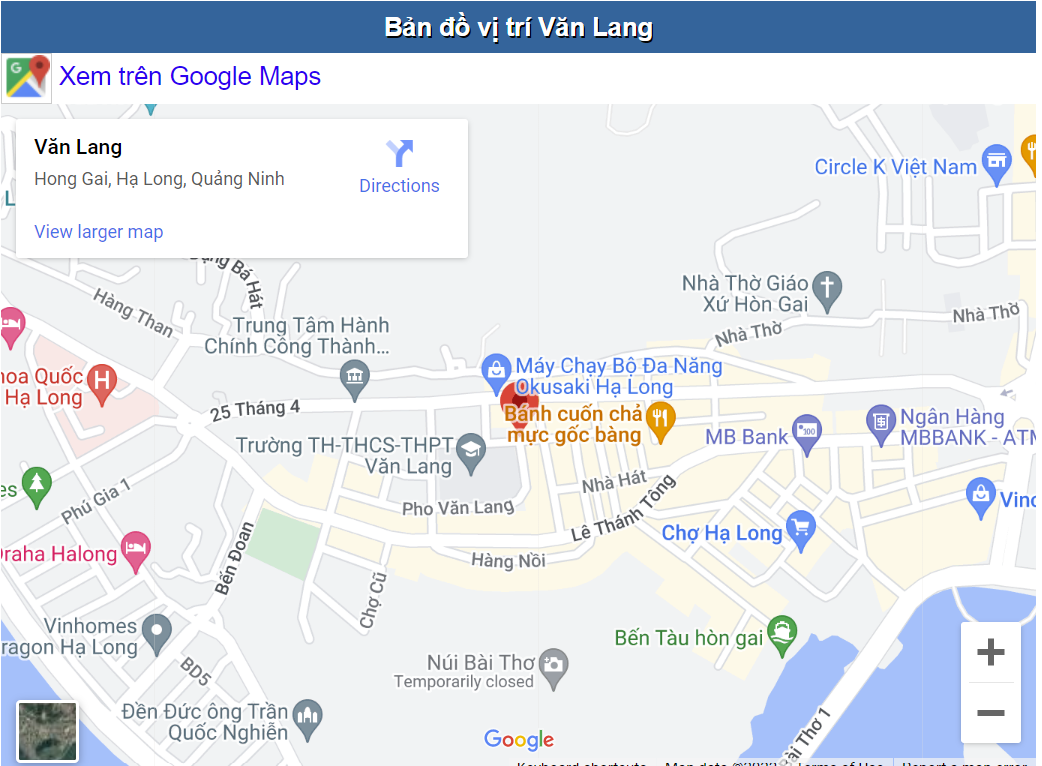 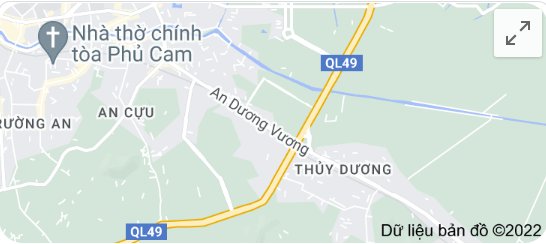 HƯỚNG DẪN VỀ NHÀ
1. Đọc SGK phần 2, hãy trình bày đời sống vật chất và tinh thần của cư dân Văn Lang theo phiếu học tập sau:
2. Trong các phong tục tập quán này, người Việt còn lưu giữ những phong tục tập quán nào?
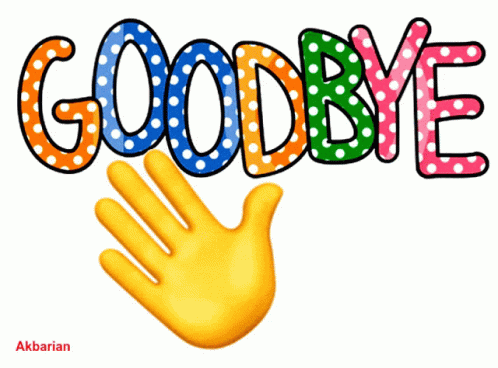 TIẾT HỌC KẾT THÚC
CHÀO CÁC EM